DUNE Near Detectors
Kirk T McDonald, for the DUNE Collaboration
Princeton University
NuFact15
Centro Brasileiro de Pesquisas Físicas, Rio de Janeiro
(August 11, 2015)

Compiled from the LBNF/DUNE DOE CD-1 Refresh Review (July 14, 2015)
https://web.fnal.gov/project/LBNF/ReviewsAndAssessments/LBNF_DUNE%20DOE%20CD-1%20Refresh%20Review/SitePages/Agenda.aspx
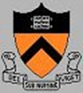 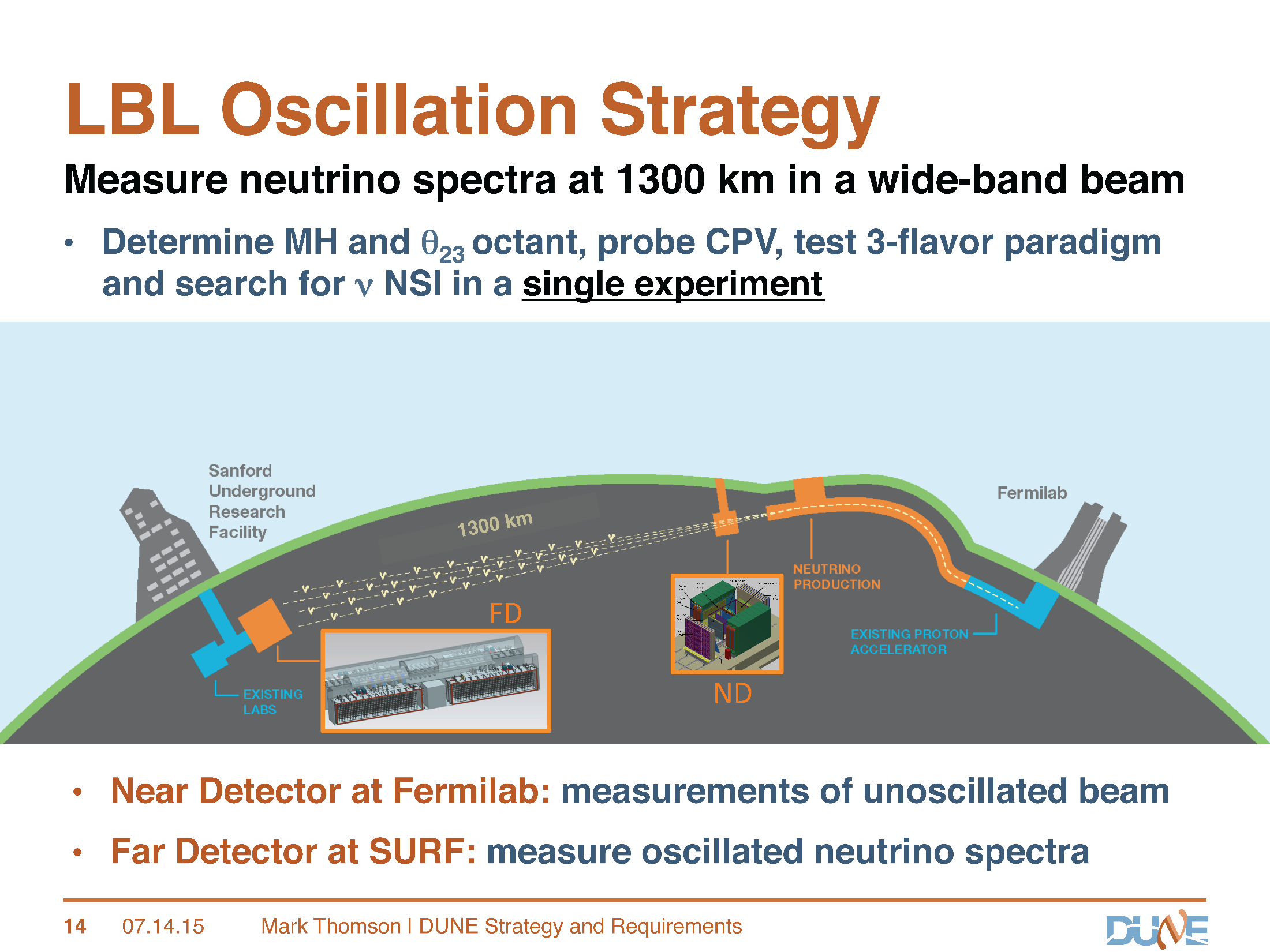 2
Aug 11, 2015        KT McDonald           DUNE Near Detector               NuFact15
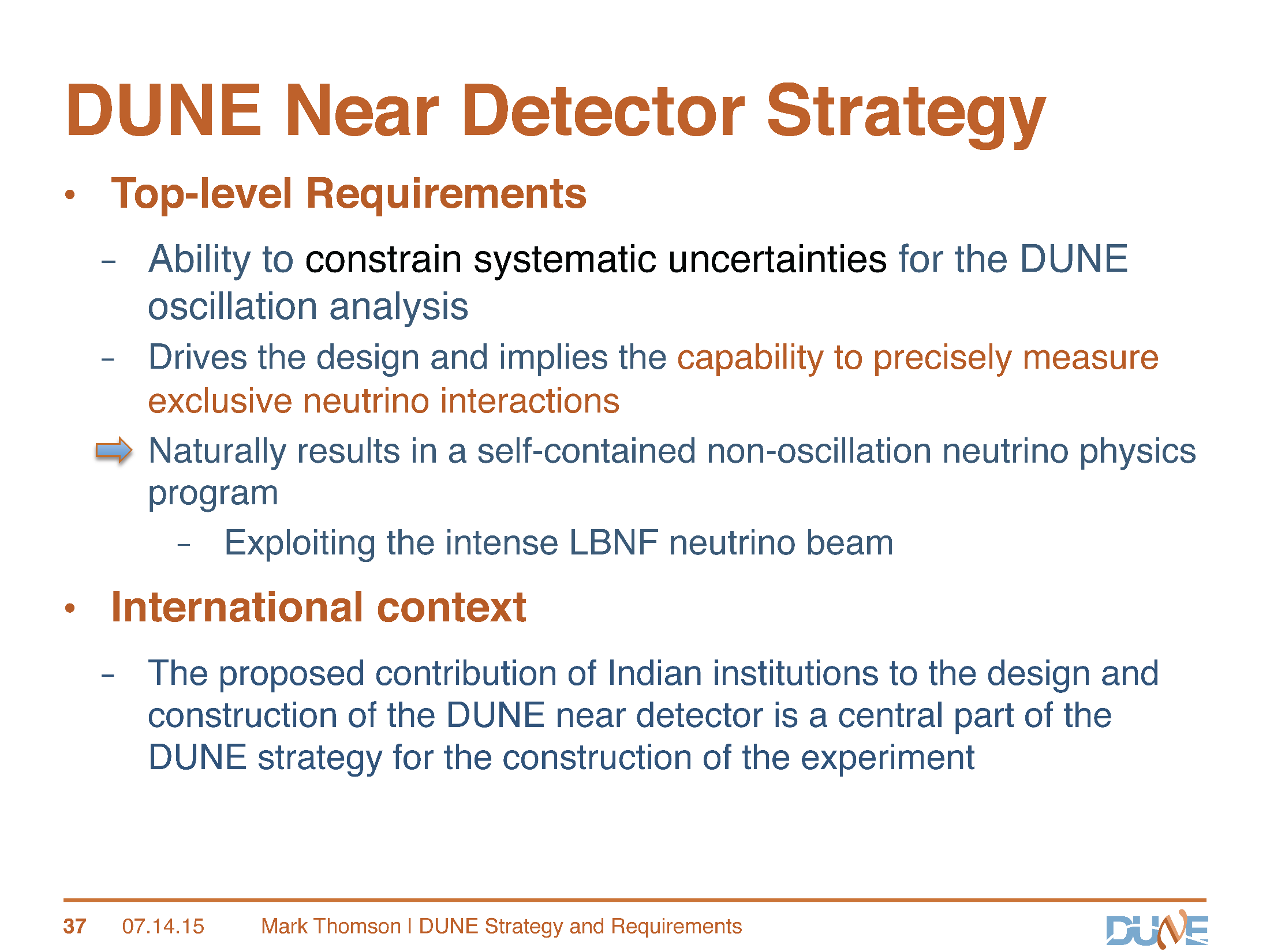 3
Aug 11, 2015        KT McDonald           DUNE Near Detector               NuFact15
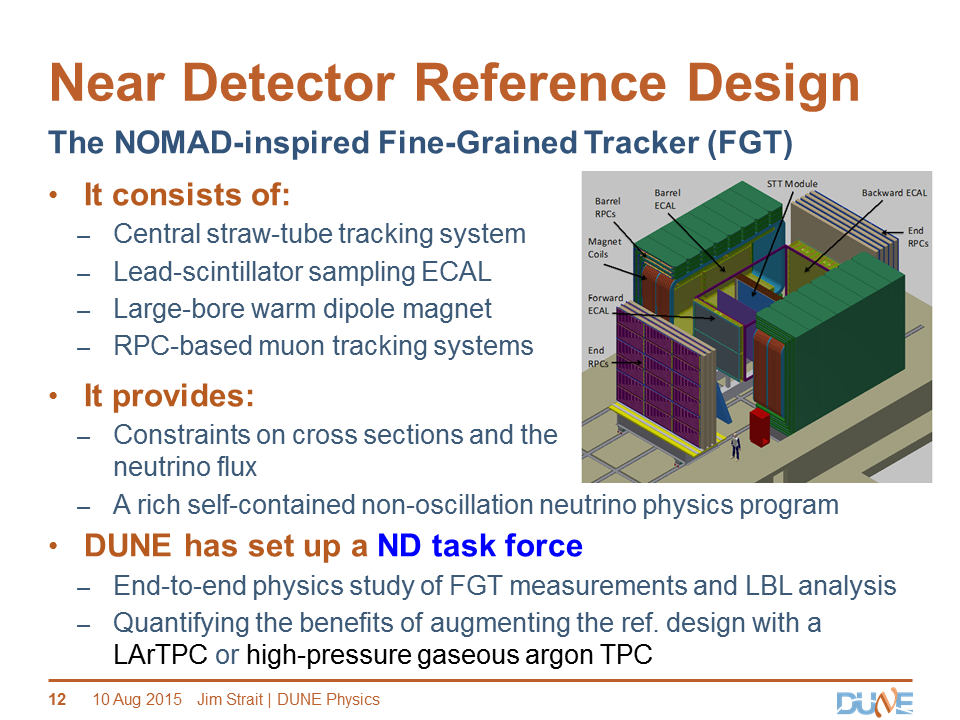 4
Aug 11, 2015        KT McDonald           DUNE Near Detector               NuFact15
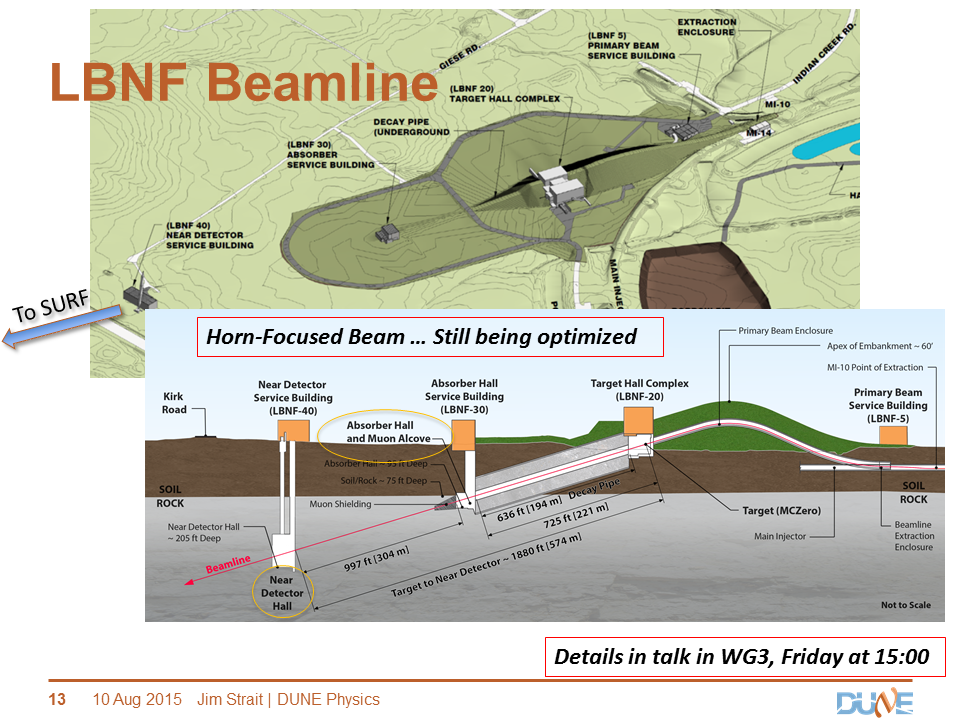 Geoffrey Mills
5
Aug 11, 2015        KT McDonald           DUNE Near Detector               NuFact15
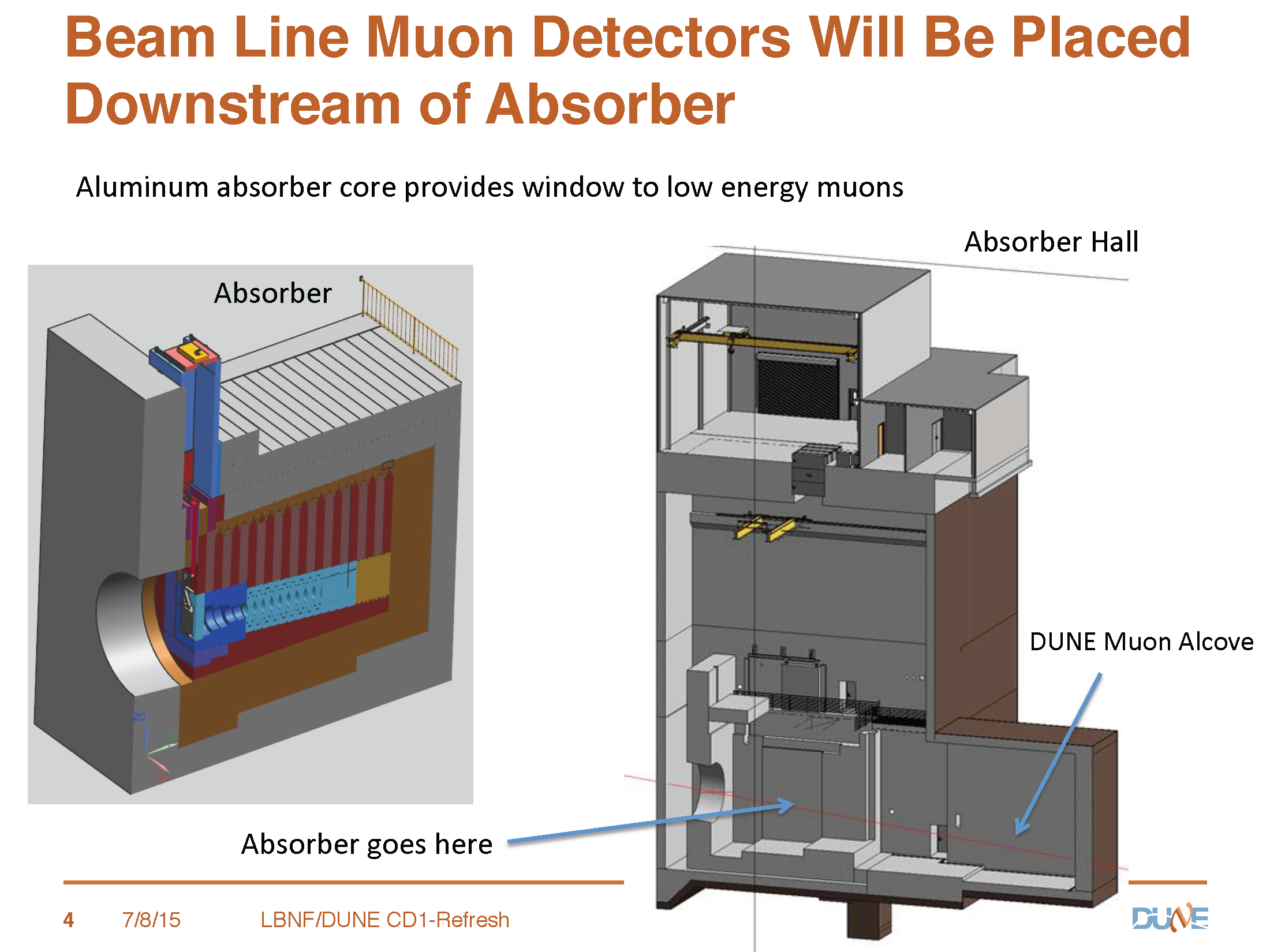 6
Geoffrey Mills
Aug 11, 2015        KT McDonald           DUNE Near Detector               NuFact15
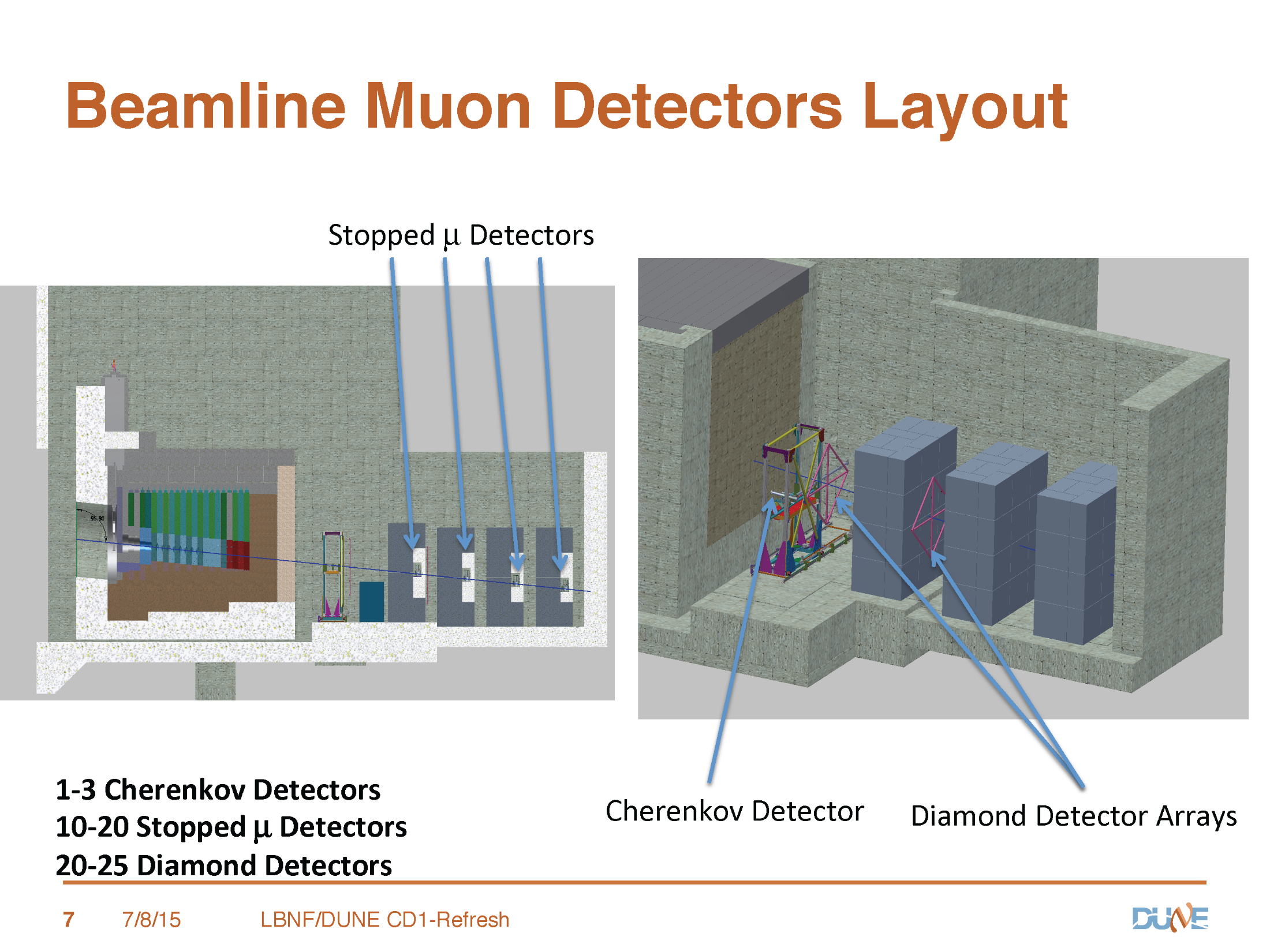 Geoffrey Mills
7
Aug 11, 2015        KT McDonald           DUNE Near Detector               NuFact15
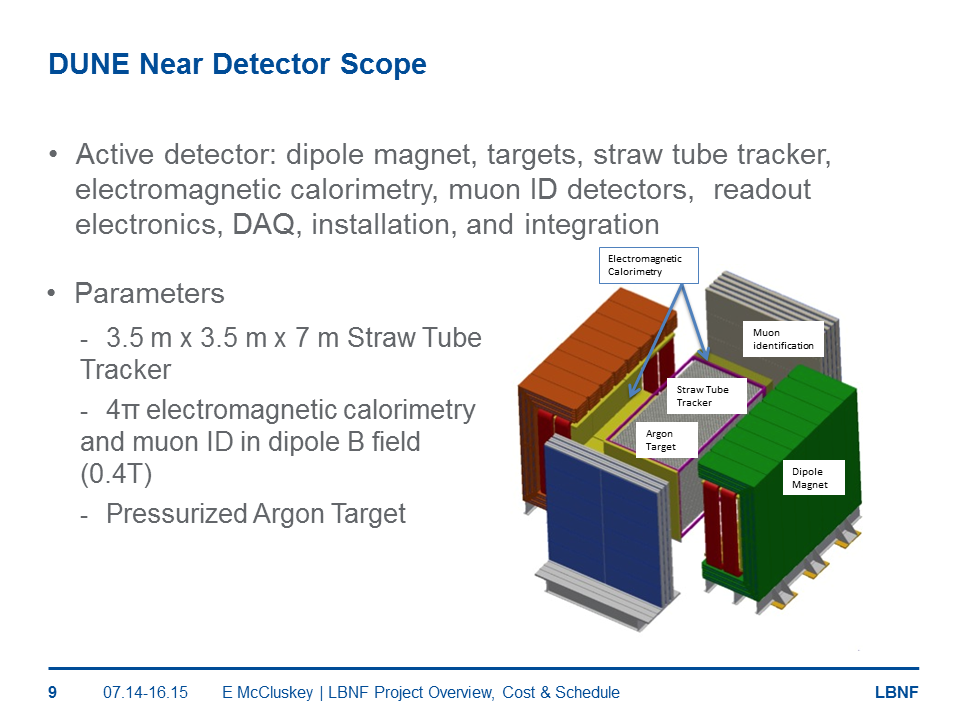 8
Aug 11, 2015        KT McDonald           DUNE Near Detector               NuFact15
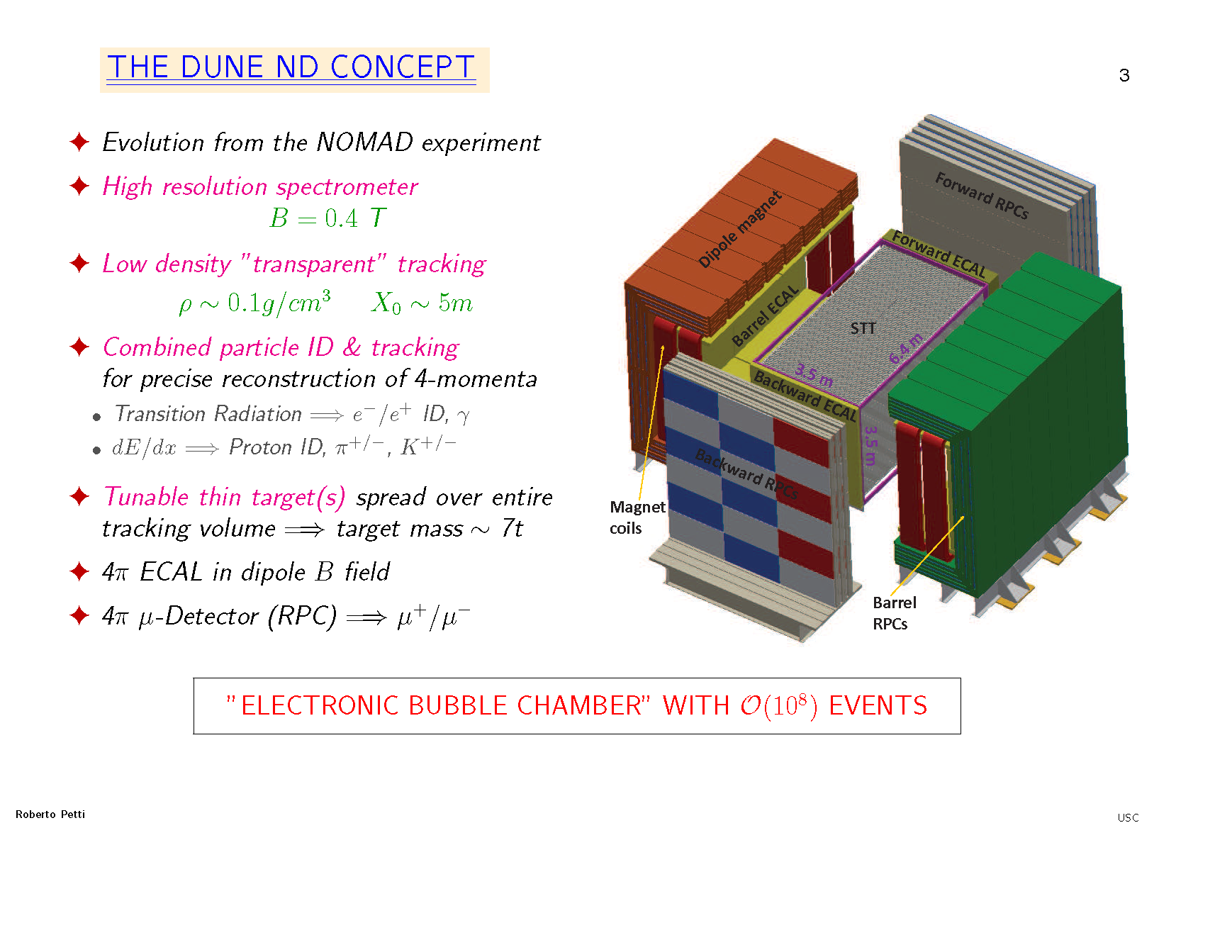 9
Aug 11, 2015        KT McDonald           DUNE Near Detector               NuFact15
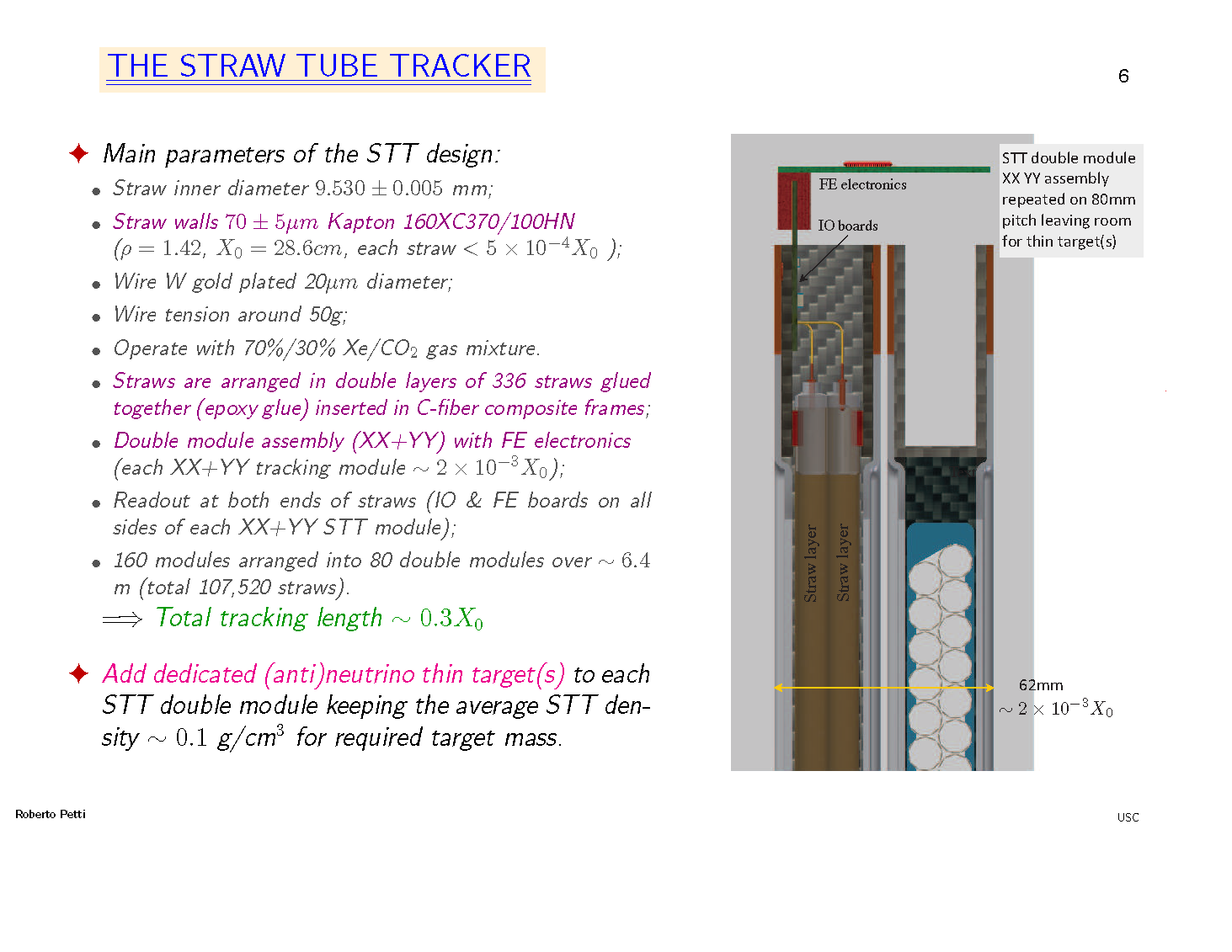 10
Aug 11, 2015        KT McDonald           DUNE Near Detector               NuFact15
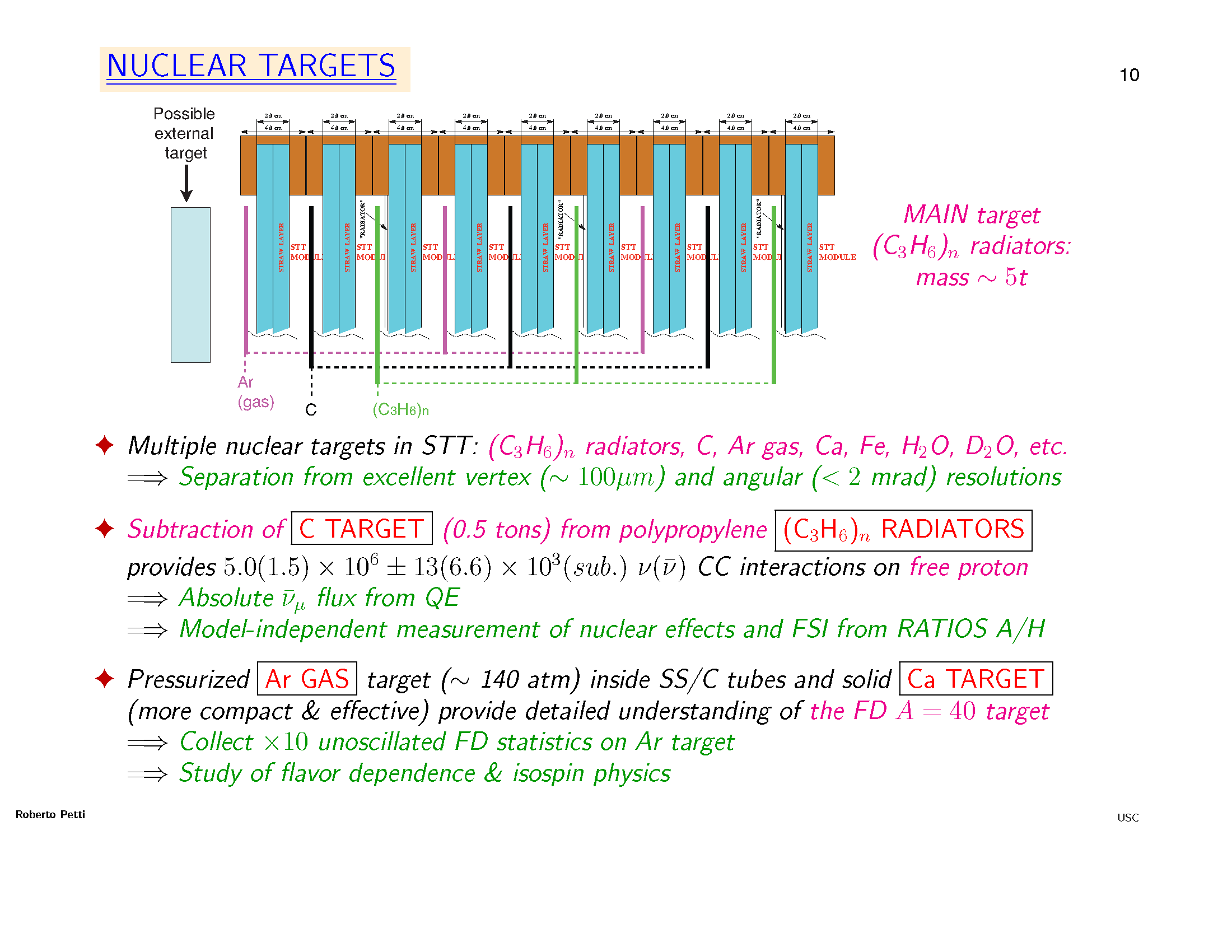 , i.e.,  105 of the  108 ND  events
11
Aug 11, 2015        KT McDonald           DUNE Near Detector               NuFact15
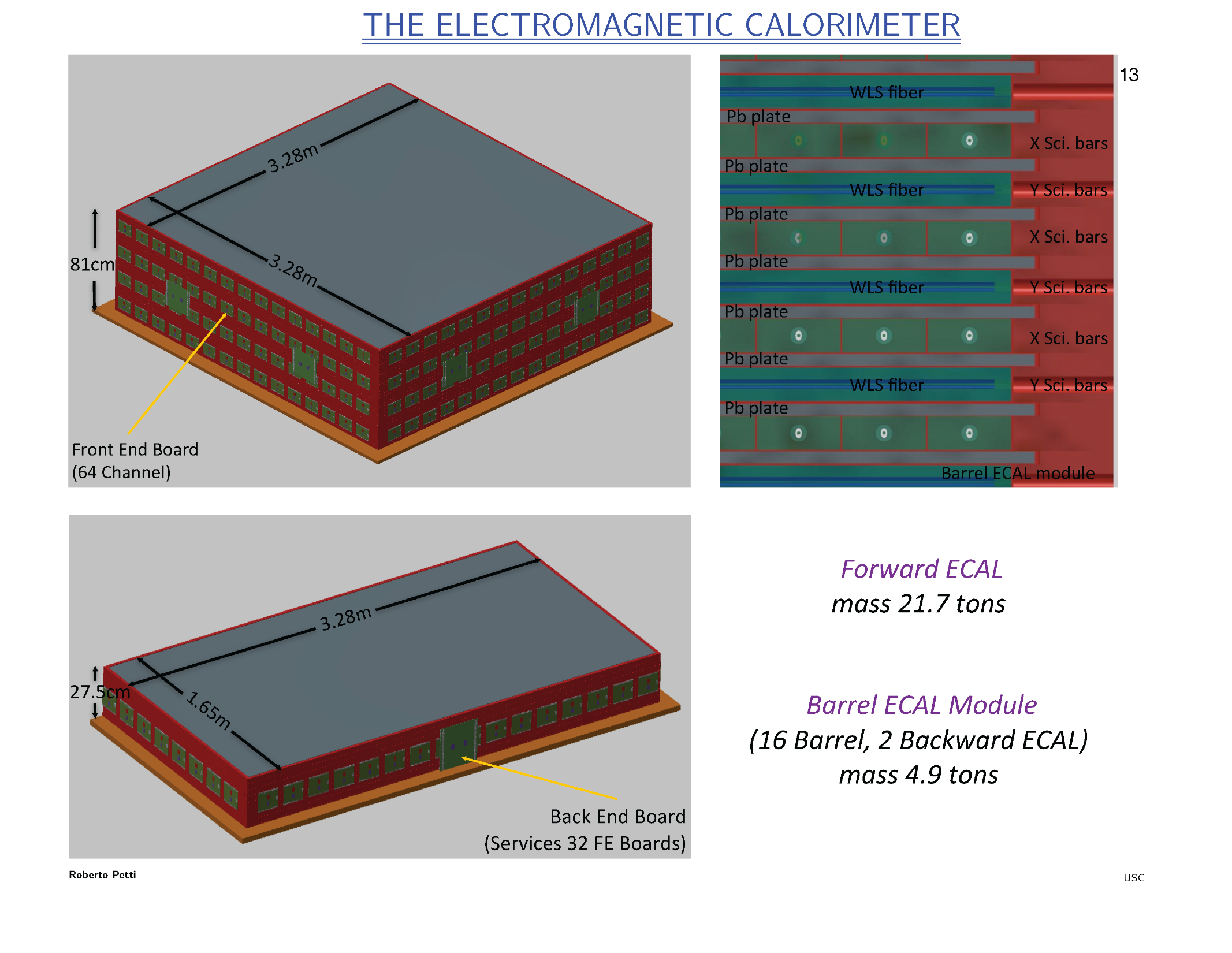 12
Aug 11, 2015        KT McDonald           DUNE Near Detector               NuFact15
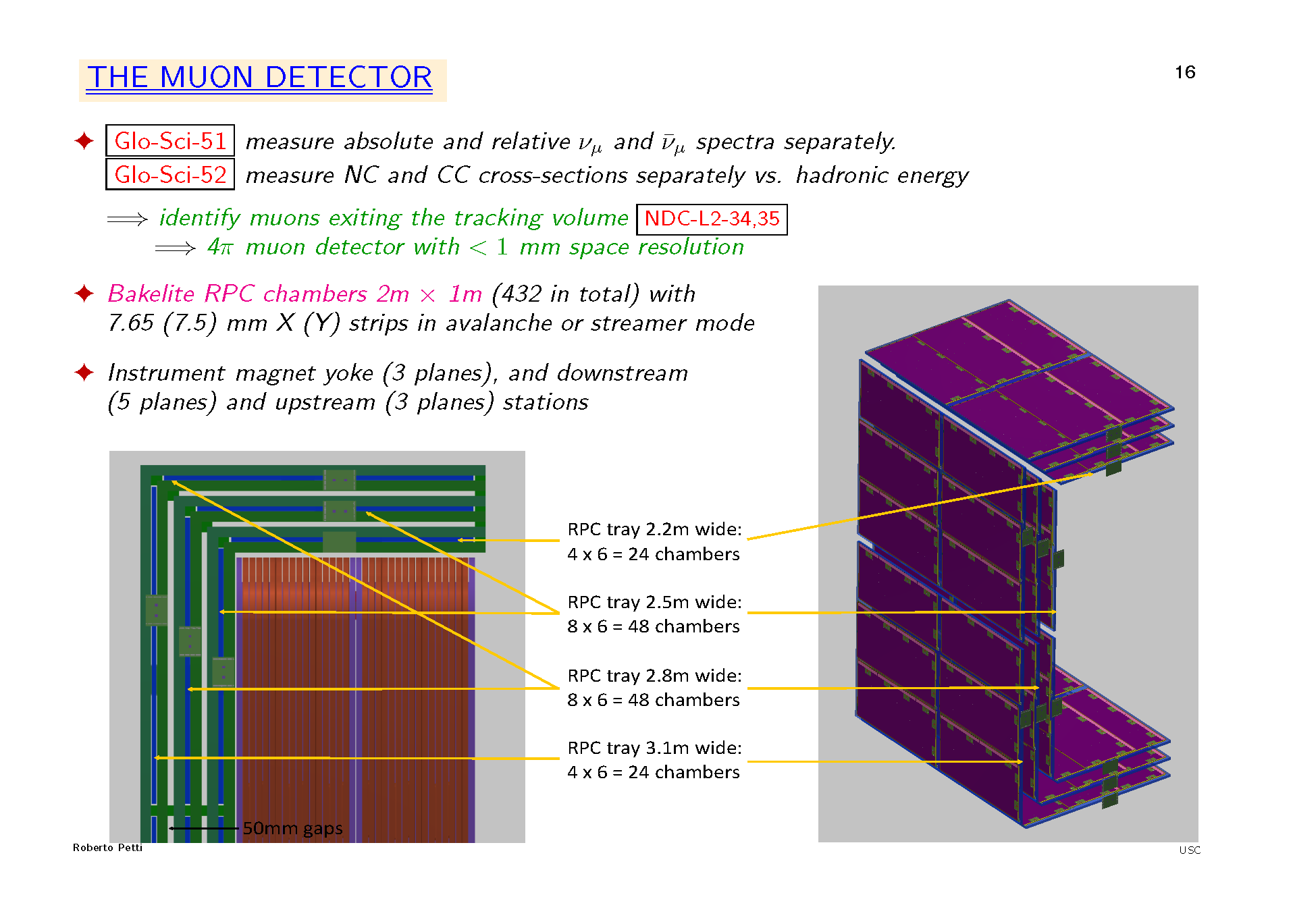 13
Aug 11, 2015        KT McDonald           DUNE Near Detector               NuFact15
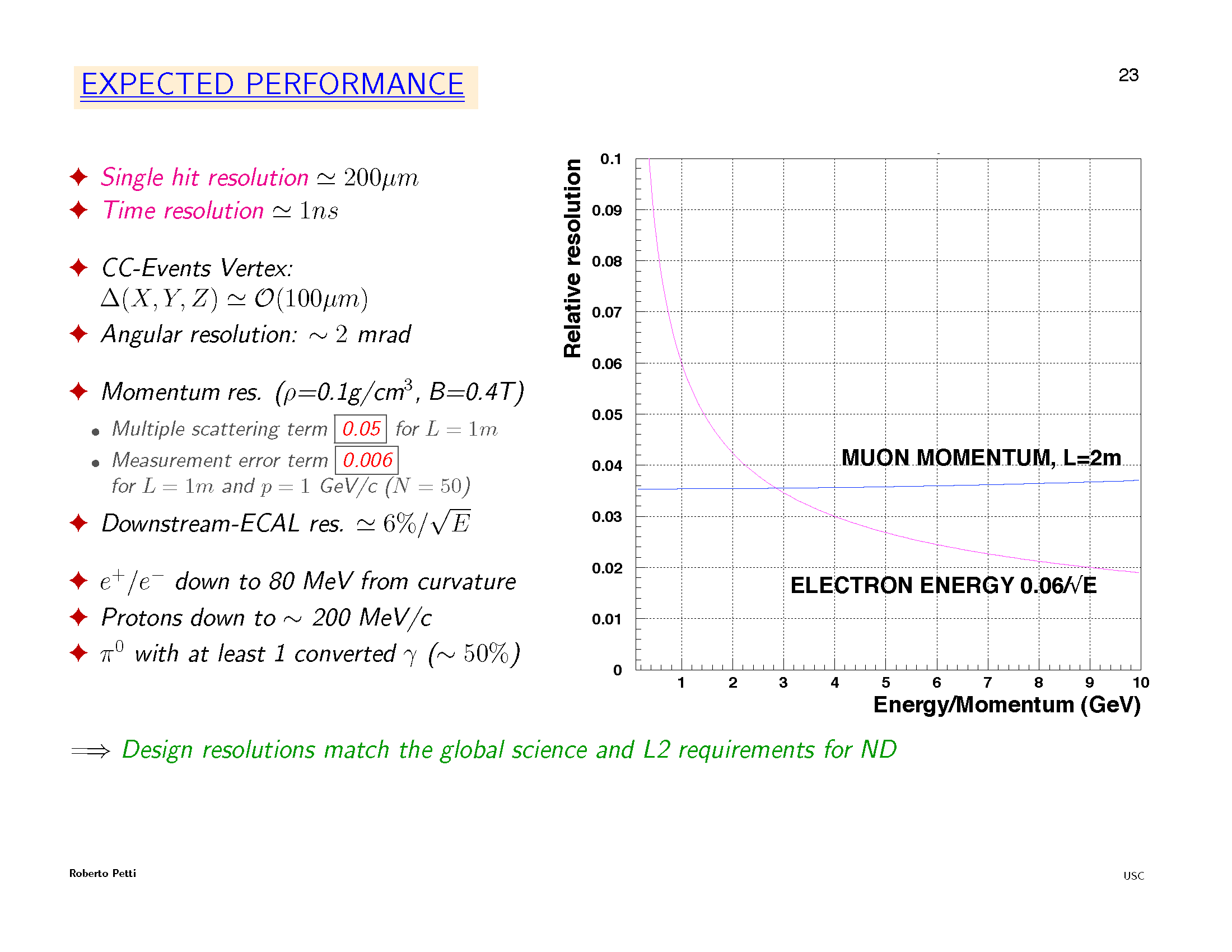 14
Aug 11, 2015        KT McDonald           DUNE Near Detector               NuFact15
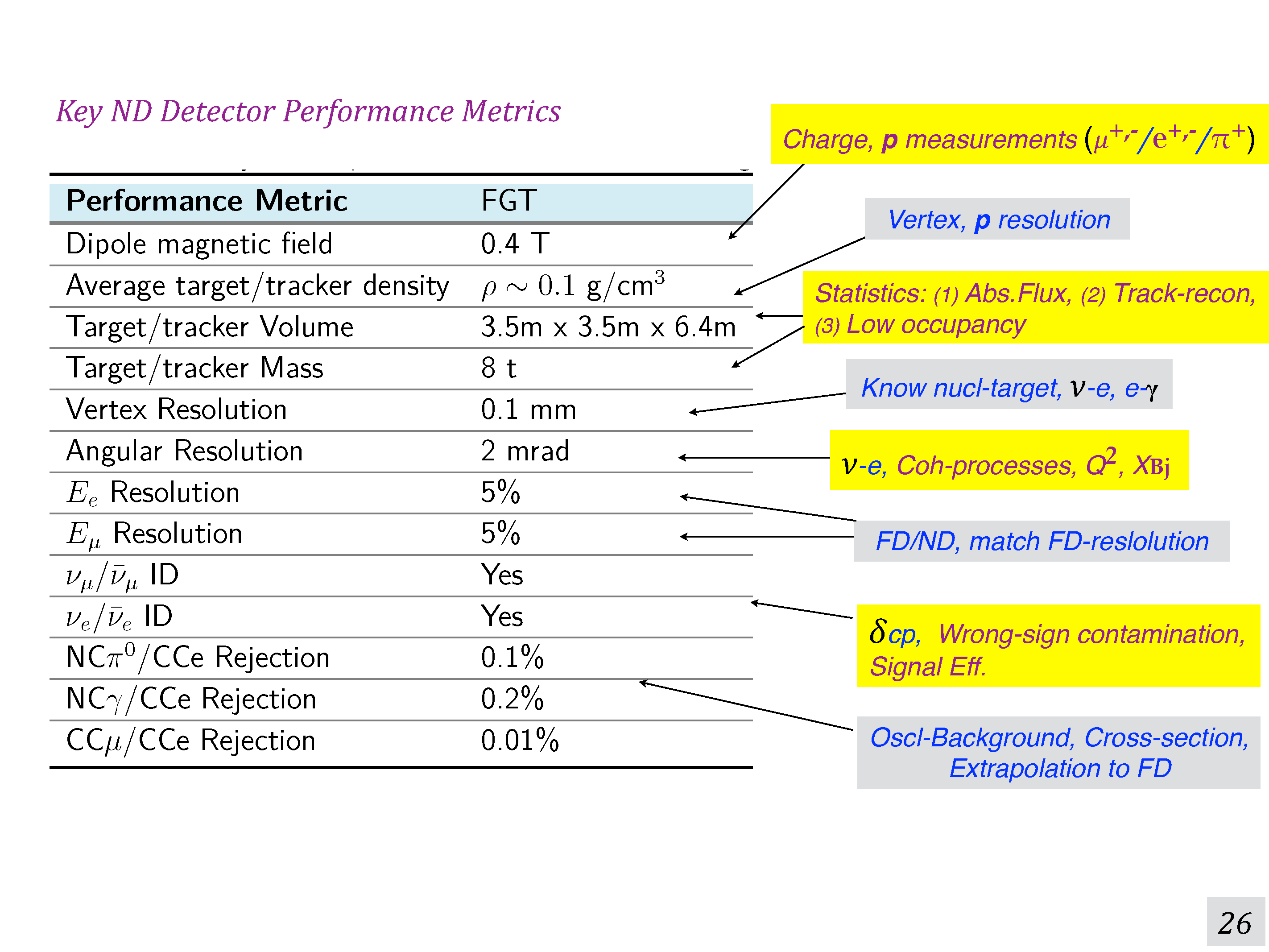 Near Detector parameter list at
http://lbne2-docdb.fnal.gov:8080/cgi-bin/RetrieveFile?docid=10873&filename=LBNF-DUNE-V1.8-parameters.xlsx&version=26
Sanjib R Mishra
15
Aug 11, 2015        KT McDonald           DUNE Near Detector               NuFact15
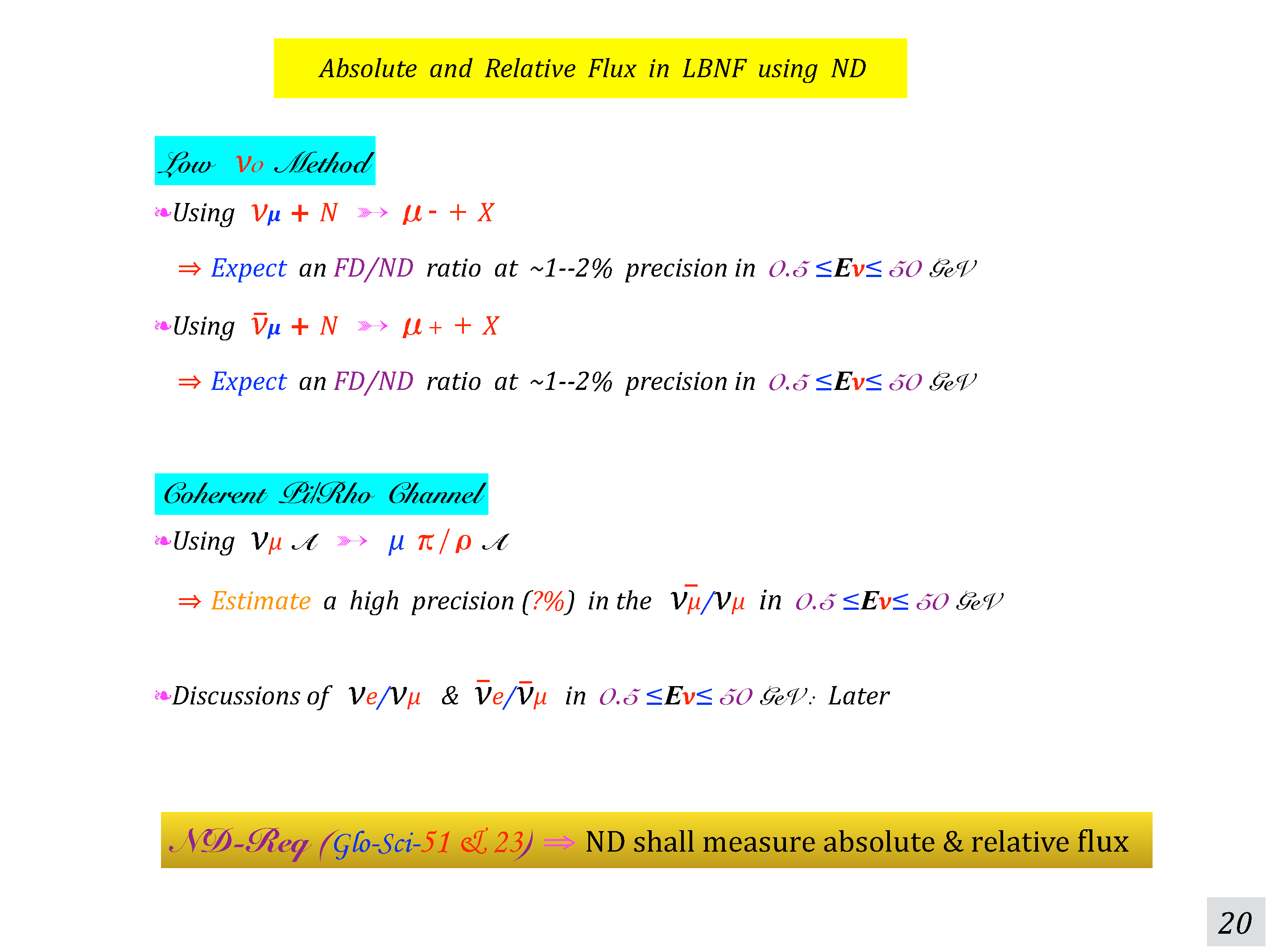 Sanjib R Mishra
16
Aug 11, 2015        KT McDonald           DUNE Near Detector               NuFact15
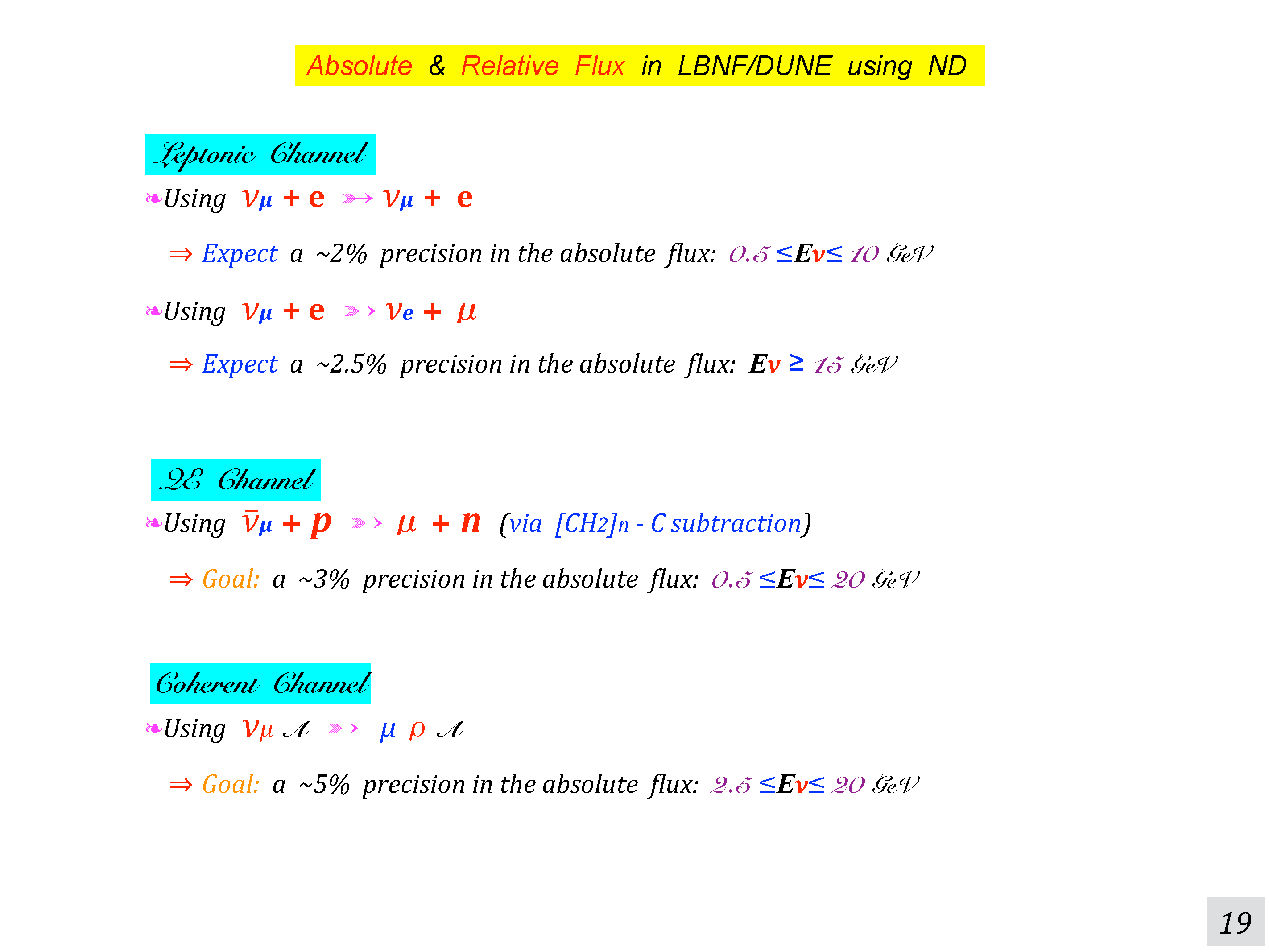 Sanjib R Mishra
17
Aug 11, 2015        KT McDonald           DUNE Near Detector               NuFact15
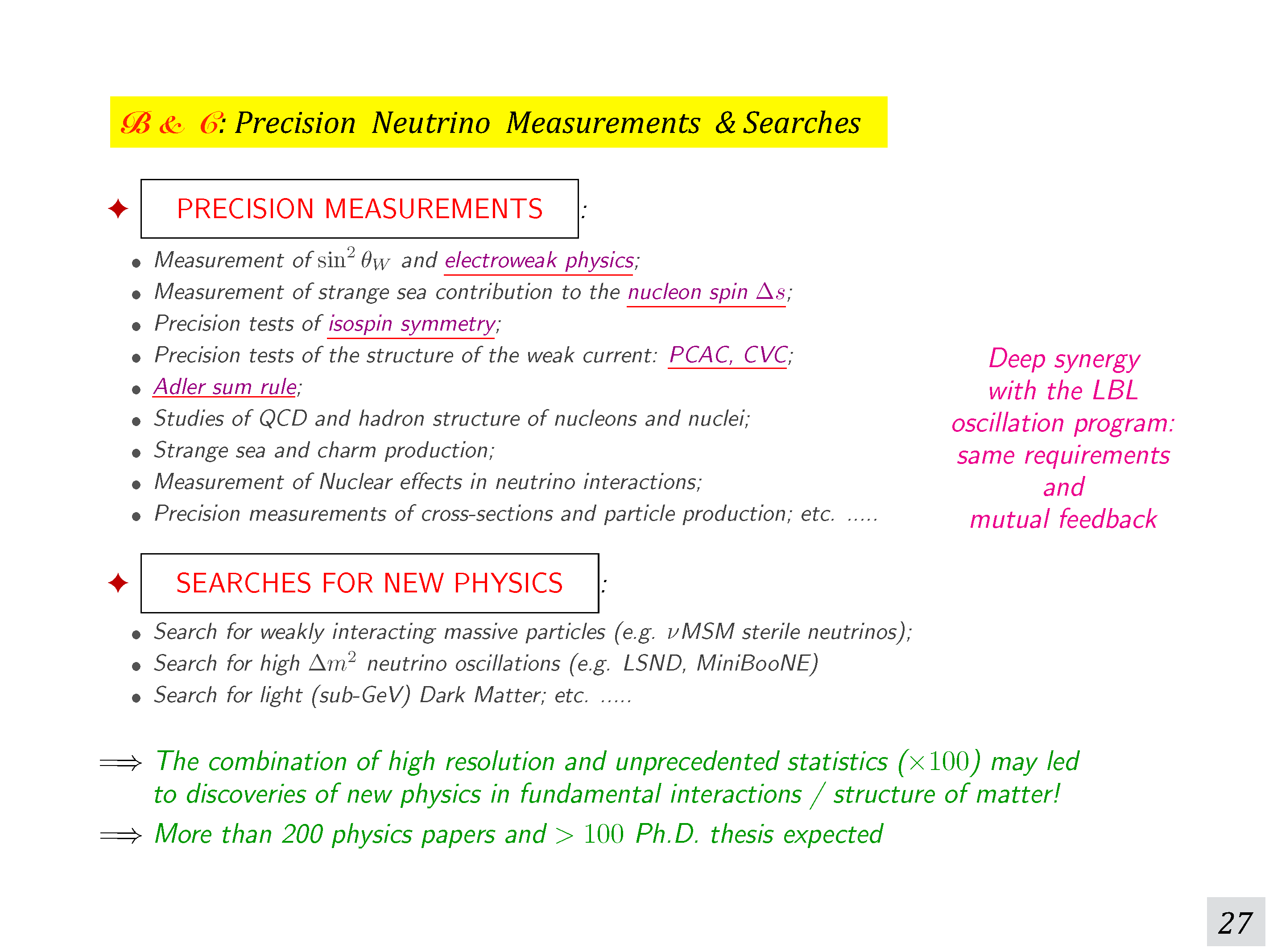 Sanjib R Mishra
18
Aug 11, 2015        KT McDonald           DUNE Near Detector               NuFact15
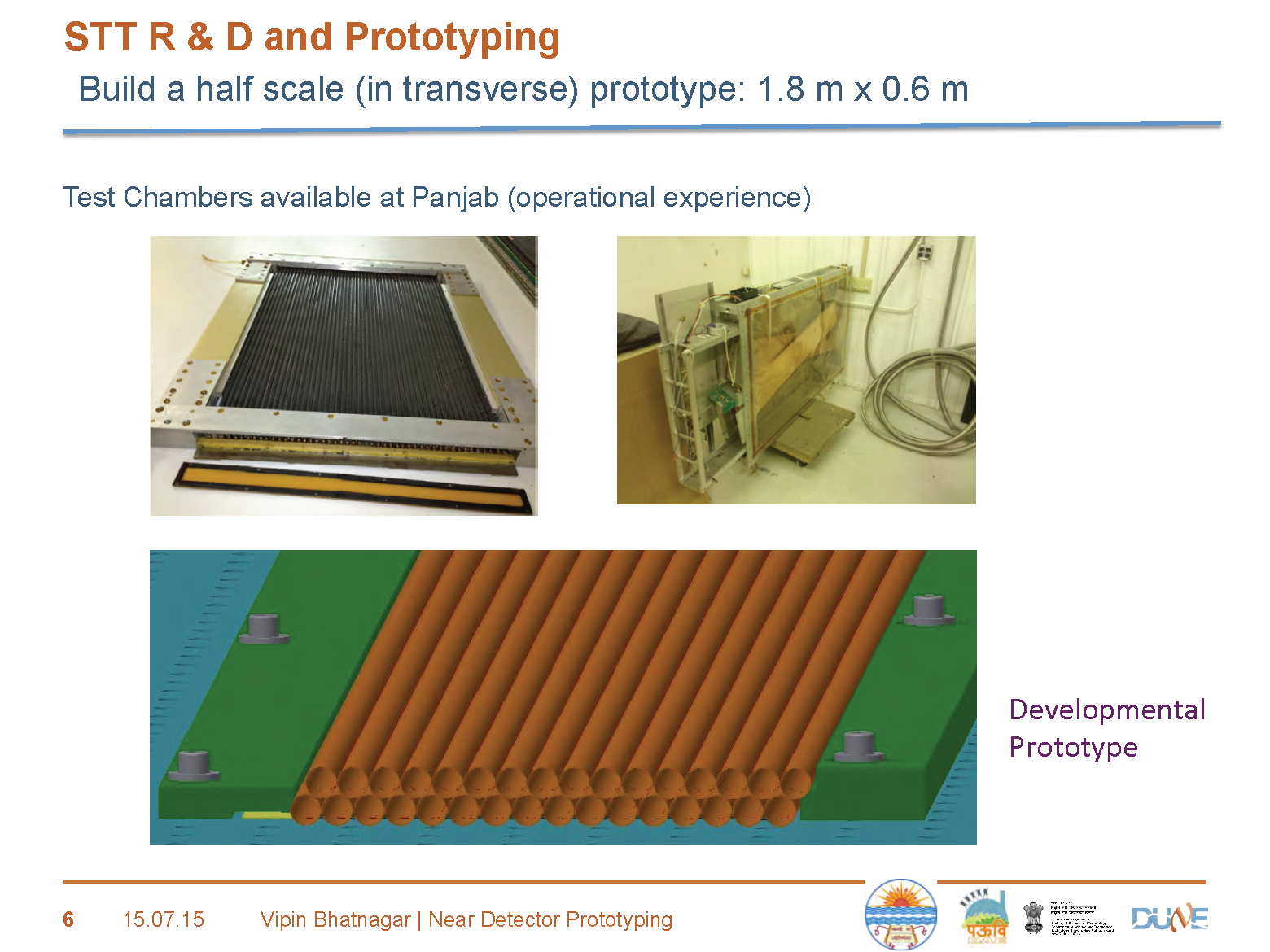 19
Aug 11, 2015        KT McDonald           DUNE Near Detector               NuFact15
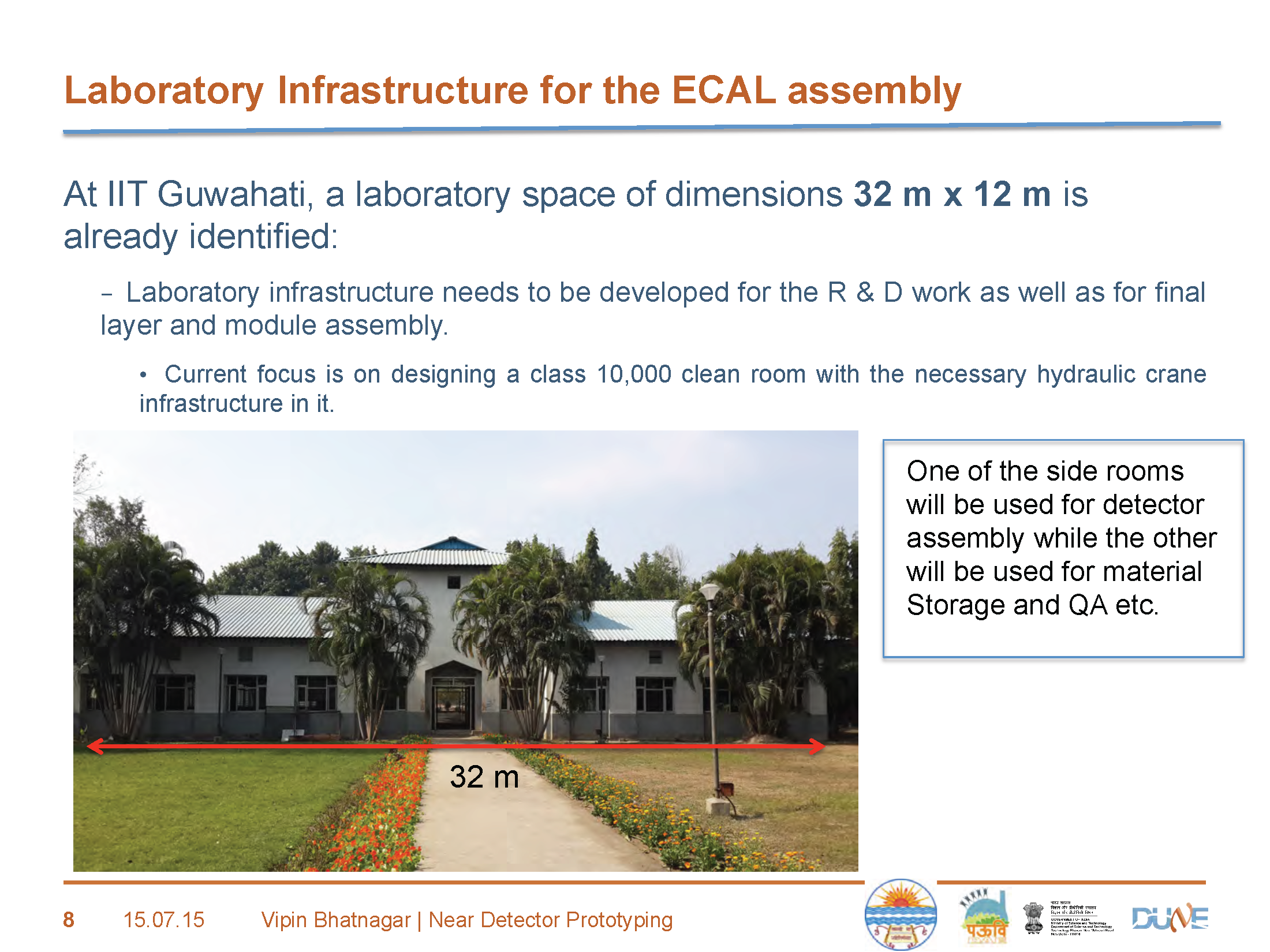 20
Aug 11, 2015        KT McDonald           DUNE Near Detector               NuFact15
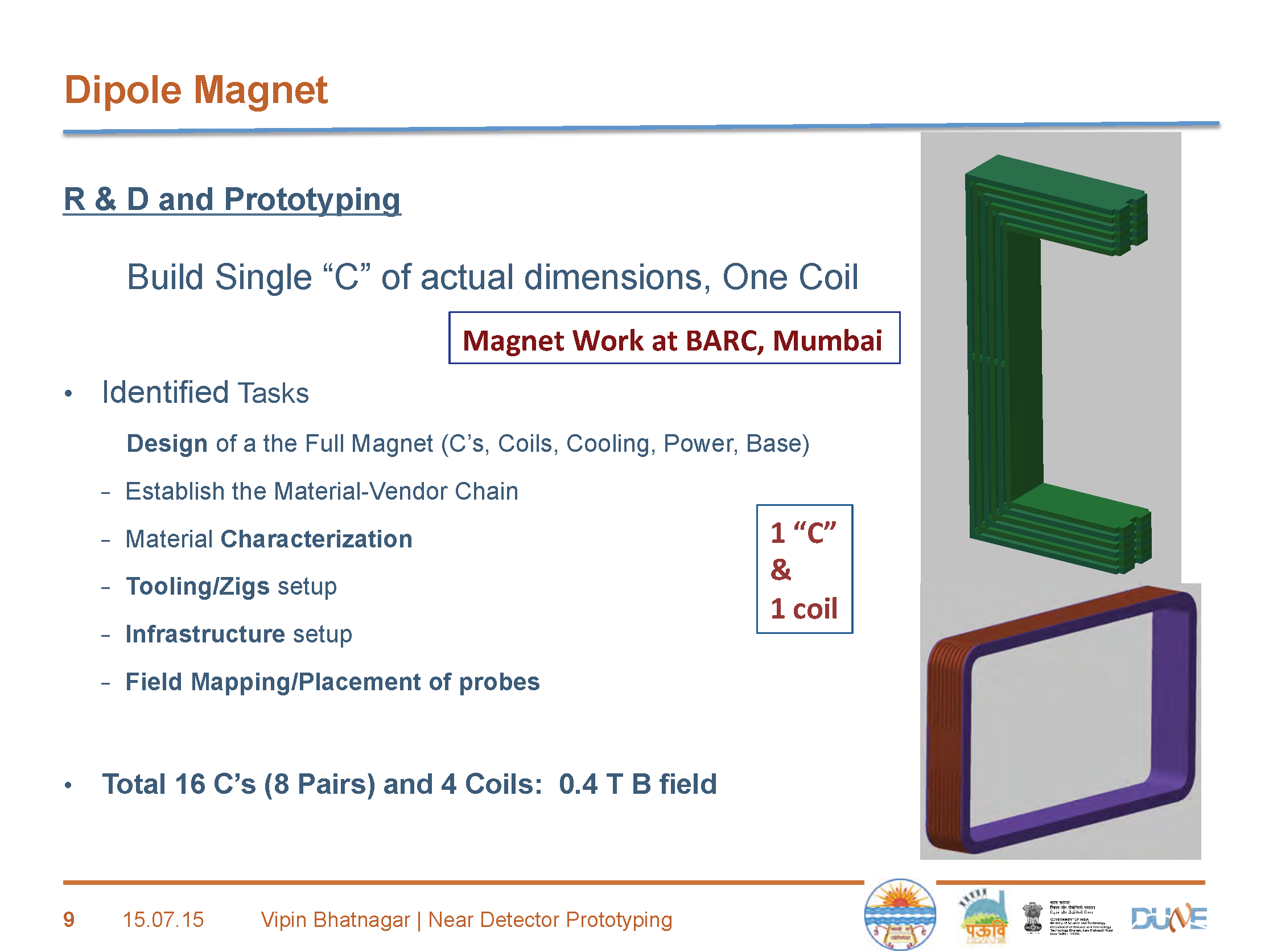 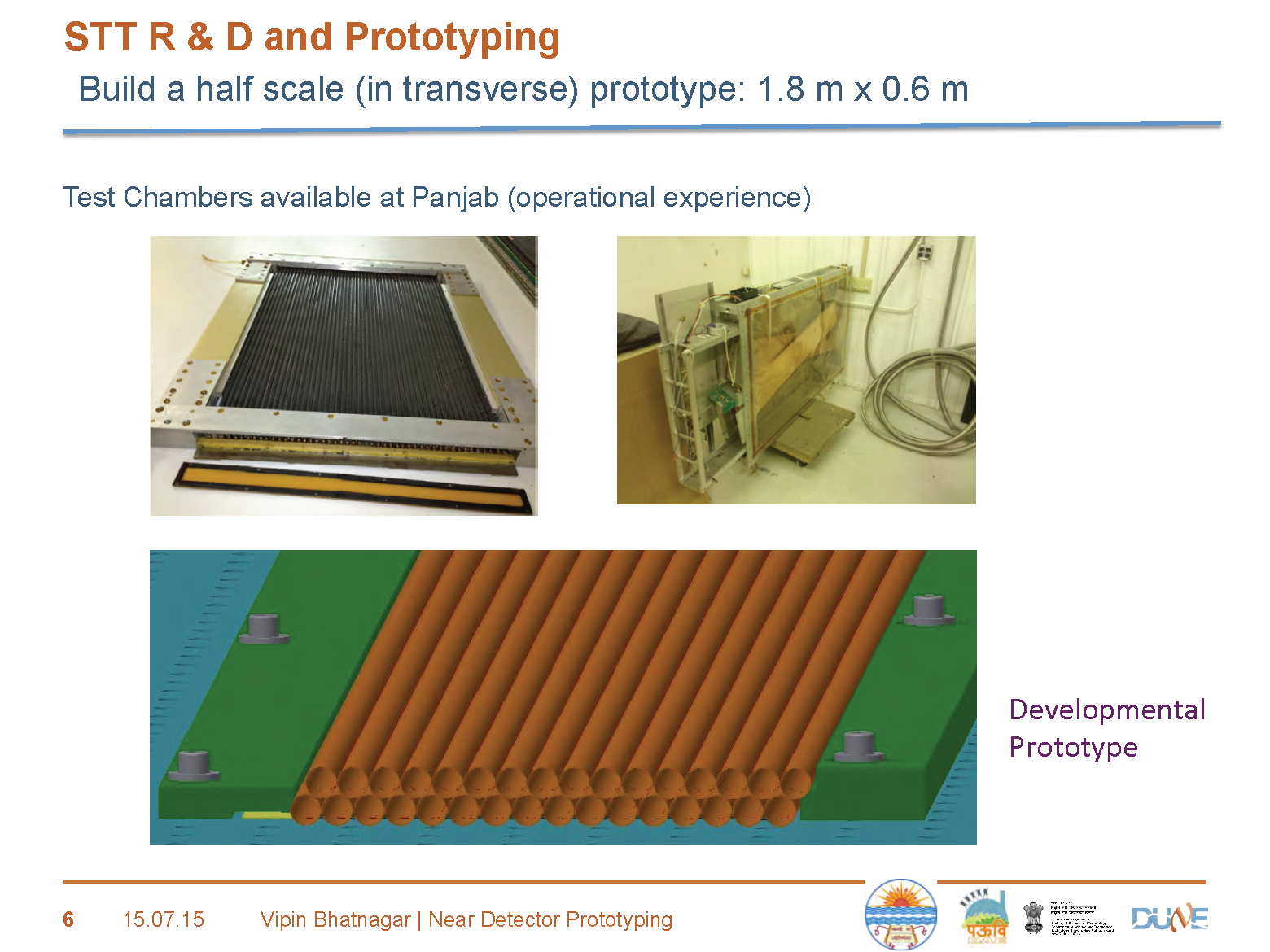 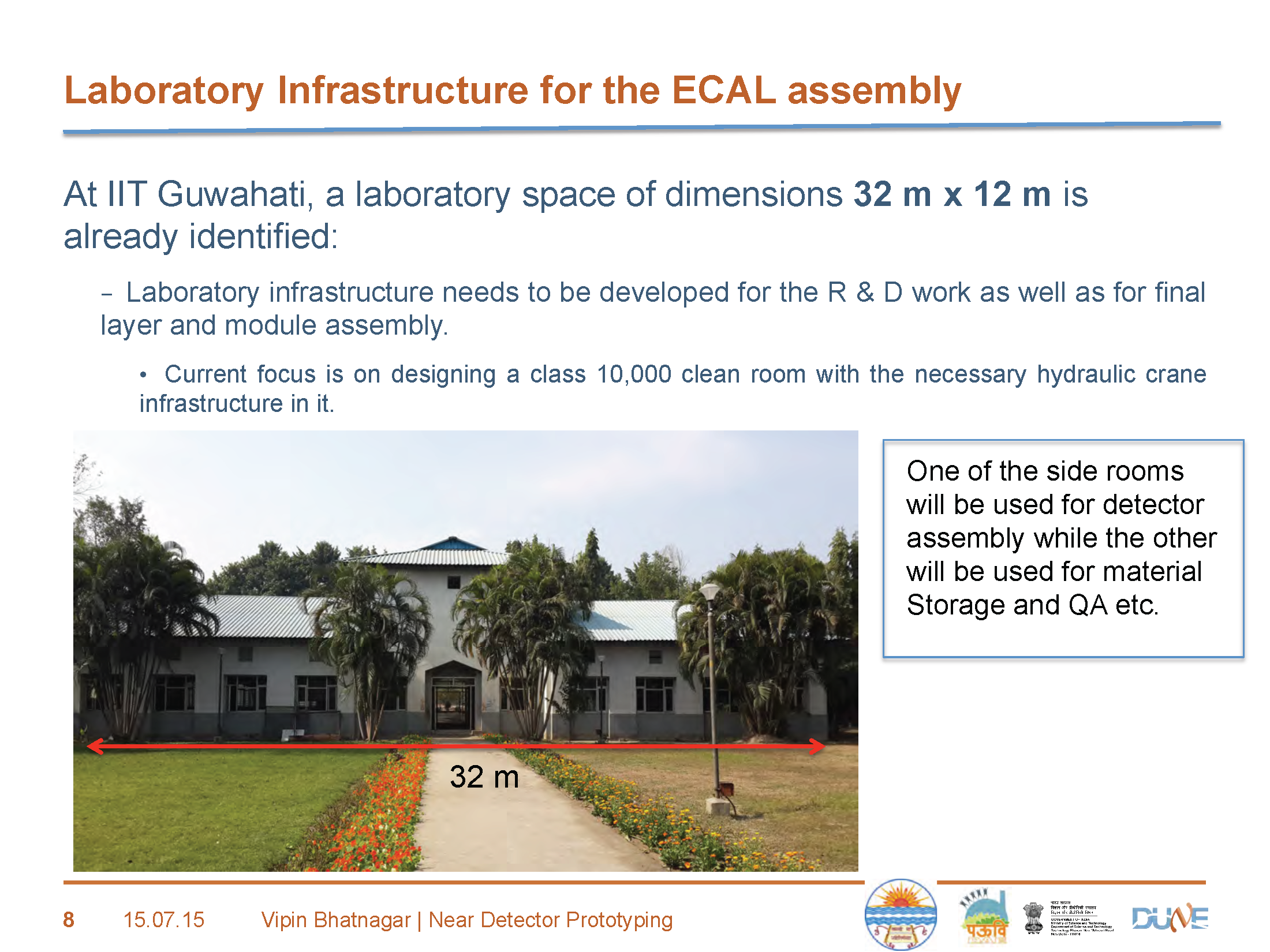 21
Aug 11, 2015        KT McDonald           DUNE Near Detector               NuFact15
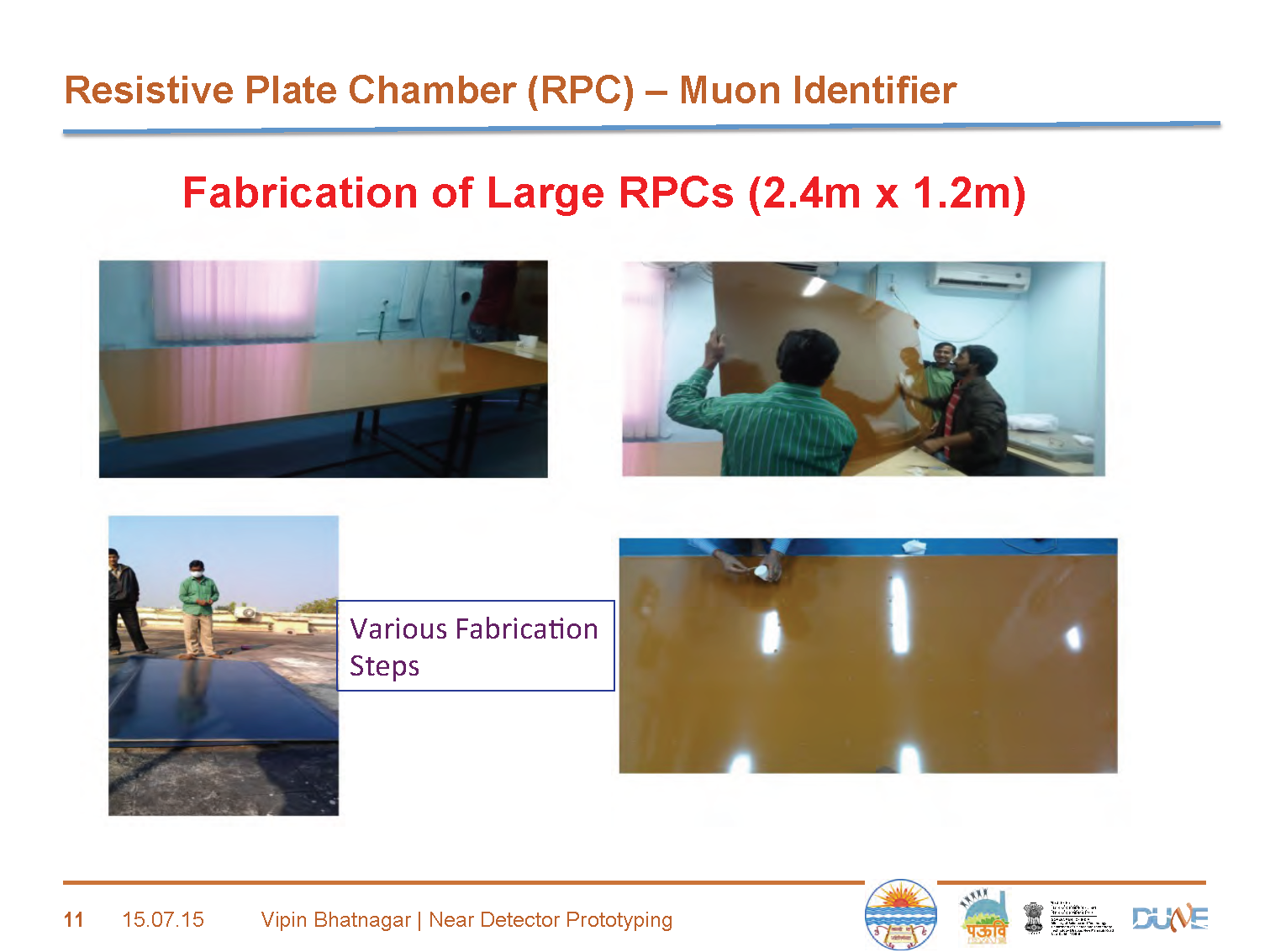 22
Aug 11, 2015        KT McDonald           DUNE Near Detector               NuFact15
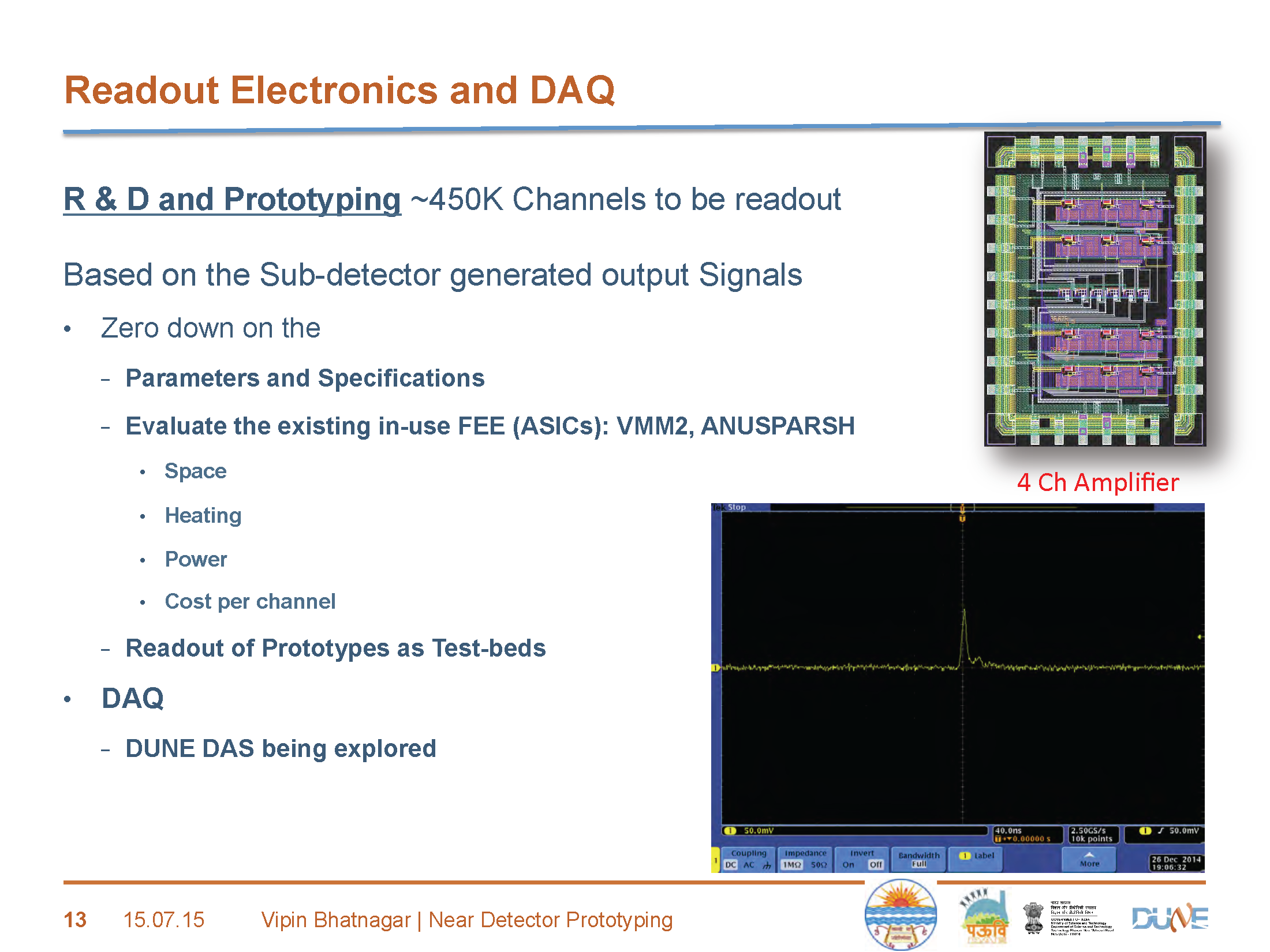 23
Aug 11, 2015        KT McDonald           DUNE Near Detector               NuFact15
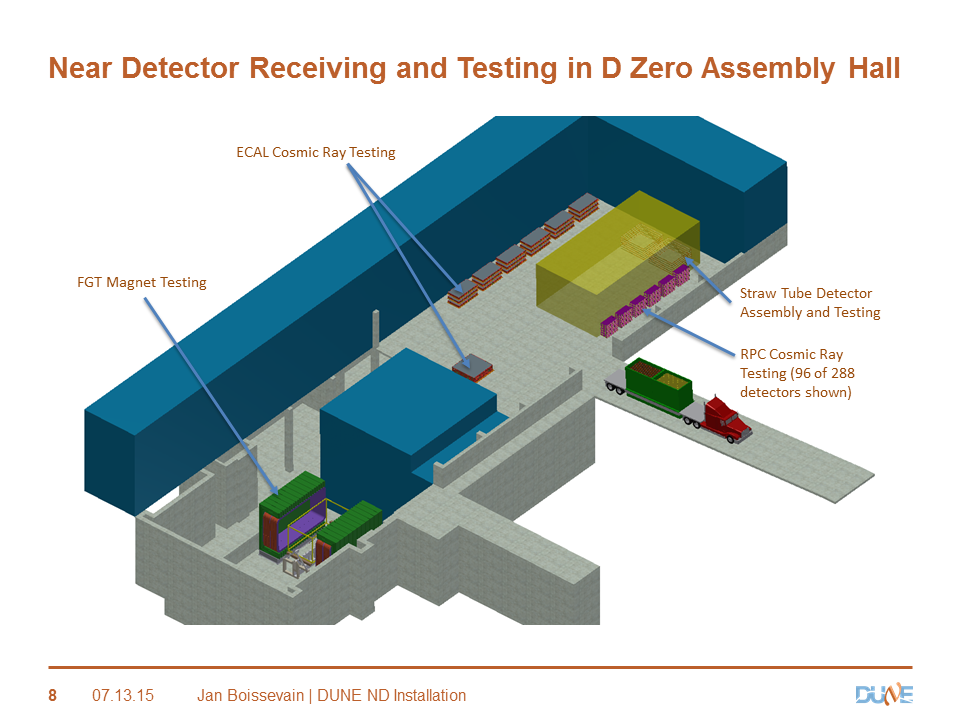 Aug 11, 2015        KT McDonald           DUNE Near Detector               NuFact15
24
24
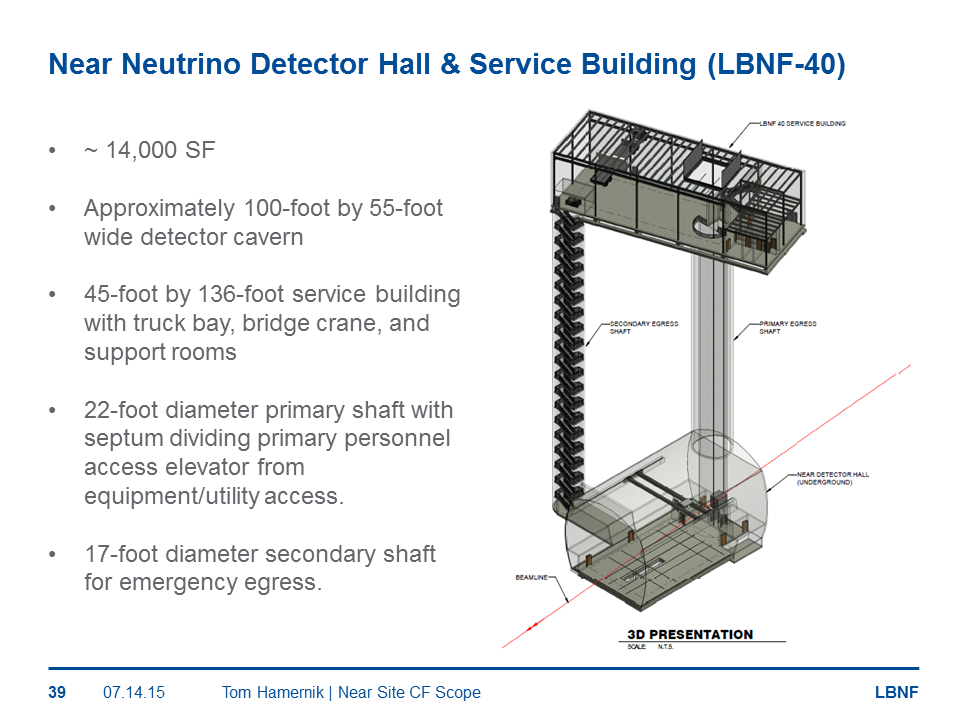 25
Aug 11, 2015        KT McDonald           DUNE Near Detector               NuFact15
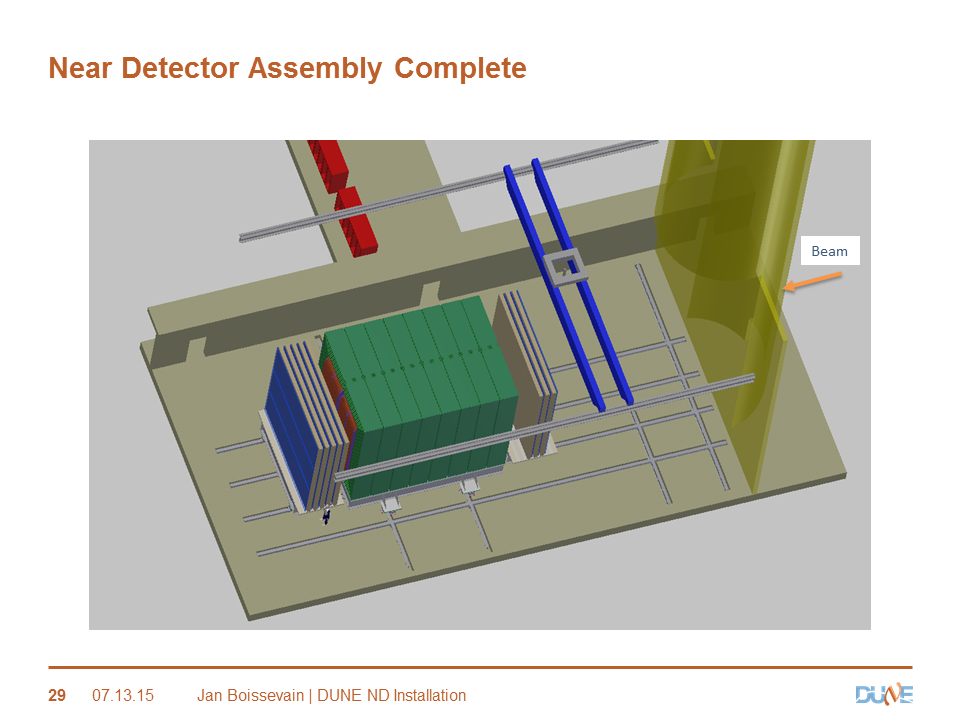 26
Aug 11, 2015        KT McDonald           DUNE Near Detector               NuFact15
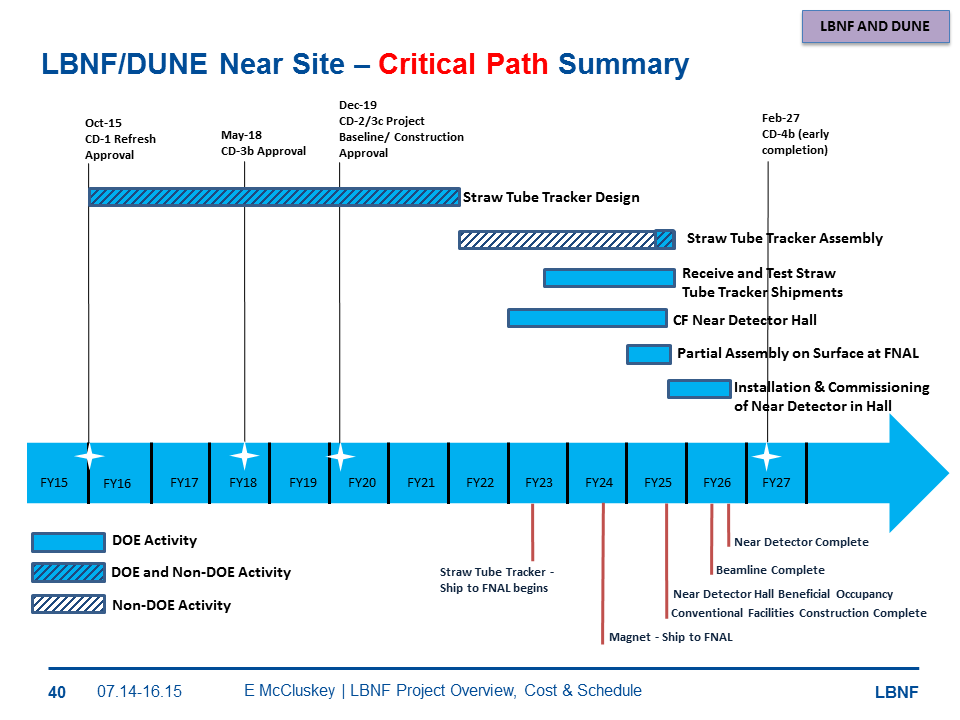 27
Aug 11, 2015        KT McDonald           DUNE Near Detector               NuFact15